Frame Investigation
Introduction
My previous studies have shown what the distribution of particles will look like in the detector in the presence of a crossing angle (and other beam effects)

This is relevant because this is what the detector will see and therefore will define the resolutions and acceptances we work with

As Alexander pointed out though, the lab/detector frame is not necessarily the one in which we will do analyses as it is in principle possible to transform to a frame in which the crossing angle effects are negated

Below, I describe this transformation and look at a few relevant issues 

TL;DR: Transformation from lab frame to frame where anisotropies due to crossing angle disappear is relatively well behaved in central detector; need to be aware of some acceptance effects; good PID/energy measurements will help
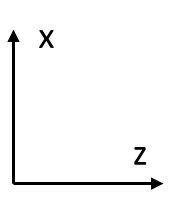 Boost
(6.896/293.29,0.022/293.29,257.15/293.29)
(0.003,-0.001,-18.026,18.026)
(6.892,0.023,275.176,275.264)
Initial Configuration in the Lab Frame
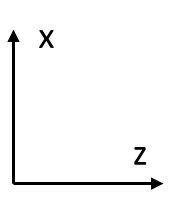 (-1.402,-0.006,-70.420,70.434)
(1.402,0.006,70.420,70.440)
Initial Configuration in the Lab Frame
Boost by sum of beam 4-momenta to get to CM Frame
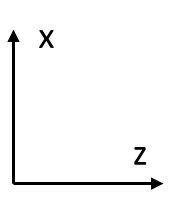 (0.0,-0.006,-70.434,70.434)
(0.0,0.006,70.434,70.440)
Initial Configuration in the Lab Frame
Boost by sum of beam 4-momenta to get to CM Frame
Rotate about y-axis to eliminate x-component of momentum
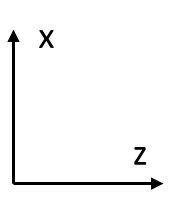 Boost
(0.0,0.0,-257.15/293.29)
(0.0,0.0,-18.048,18.048)
(0.0,0.0,274.890,274.891)
Initial Configuration in the Lab Frame
Boost by sum of beam 4-momenta to get to CM Frame
Rotate about y-axis to eliminate x-component of momentum
Rotate about x-axis to eliminate y-component of momentum (not shown)
Boost back along z to (nearly) restore original beam energies
Frame Comparison: Phi Vs Eta
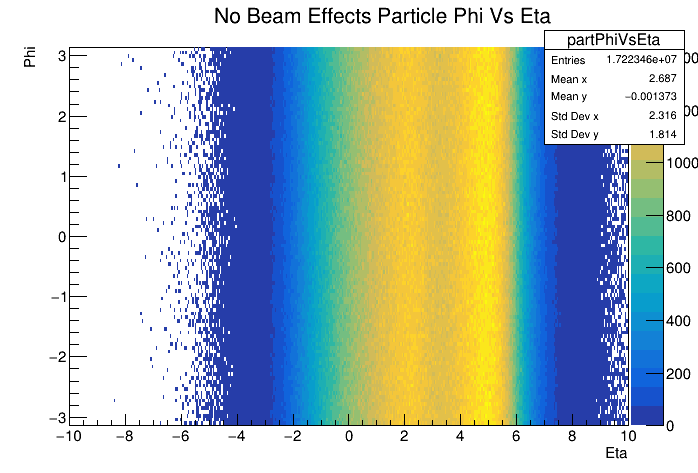 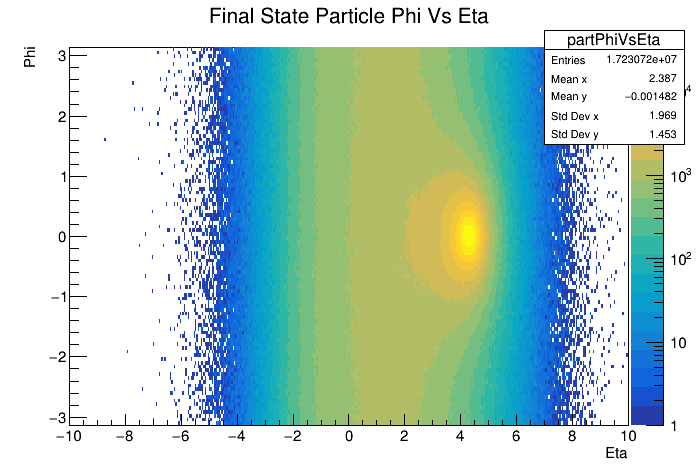 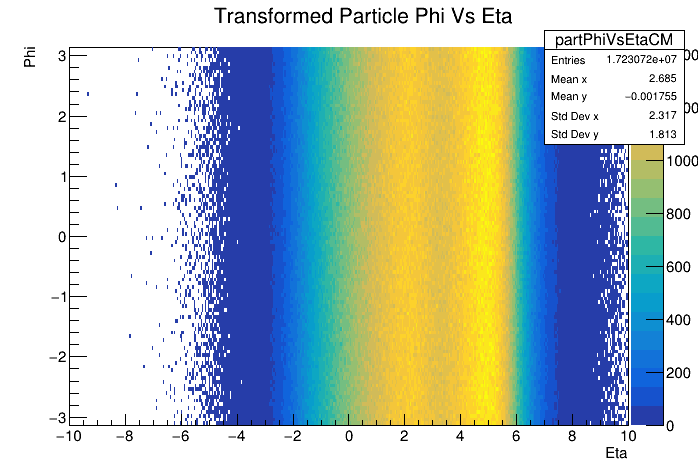 Transform
Crossing angle introduces a hot-spot at phi = 0 and eta = ~4.2 in the lab frame (top left)

Transformation described above removes phi modulation and smooths out eta (bottom right)

Matches very well with distribution obtained from default Pythia with no beam effects included (top right)
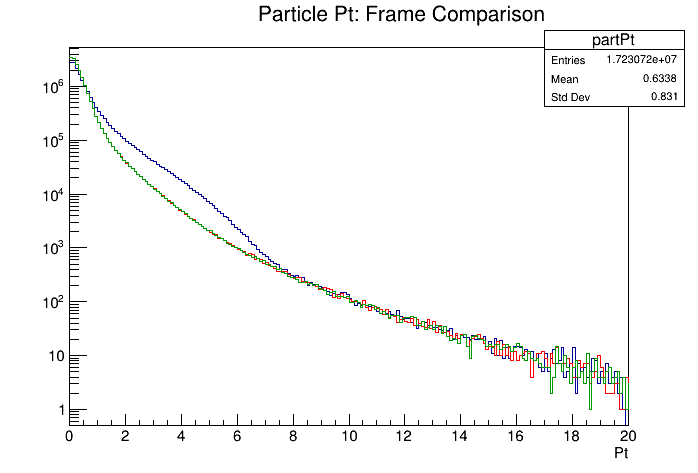 Frame Comparison: Pt, Eta, & Phi
Transformed eta and phi distributions from Pythia sample with beam effects matches exactly the lab frame distributions from default Pythia

Particle Pt distributions match as well

Transformation does what we expect
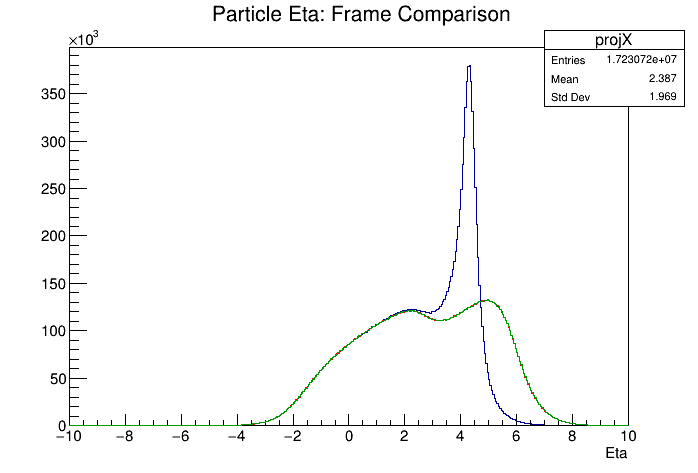 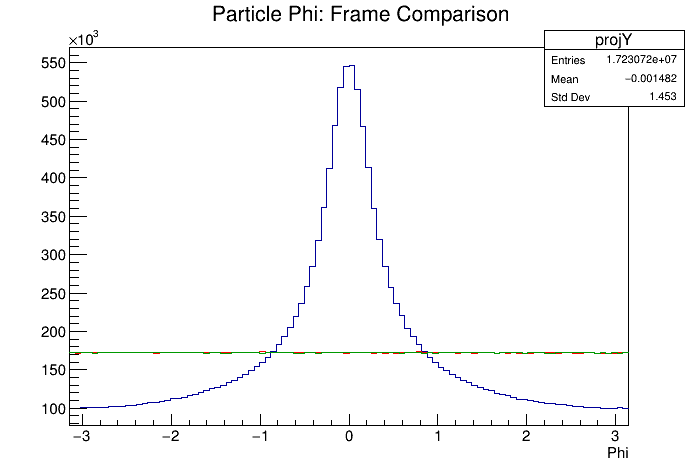 Lab Frame (Beam Effects)
Transformed (Beam Effects)
Lab Frame (No Beam Effects)
Transformed Vs Original Phi and Eta
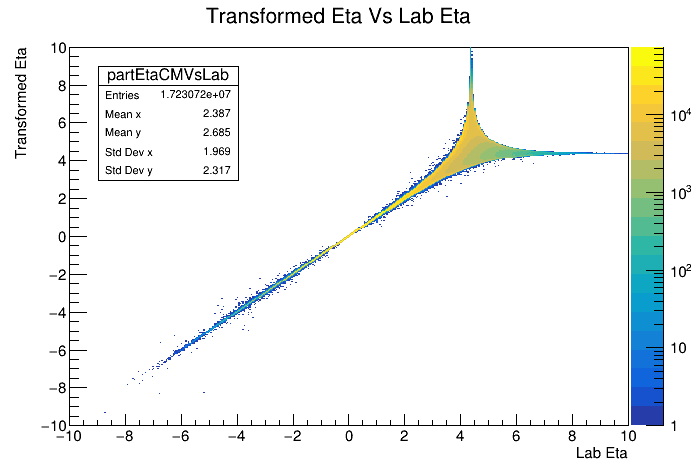 Correlation between transformed and lab eta for Pythia sample with beam effects is one-to-one for low eta

Correlation begins to smear out at higher eta with singular behavior near eta = 4.2
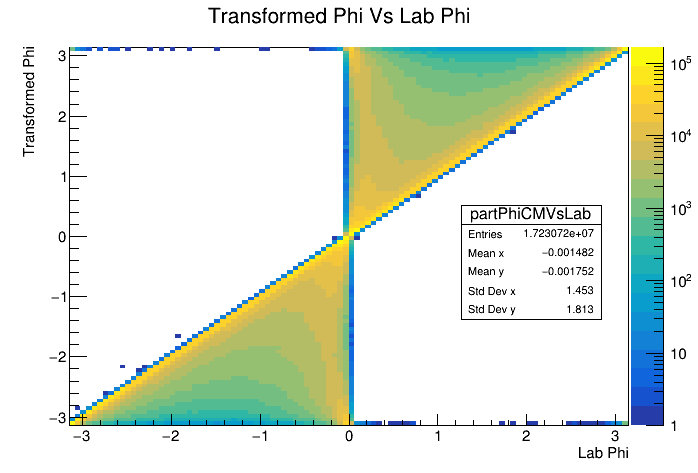 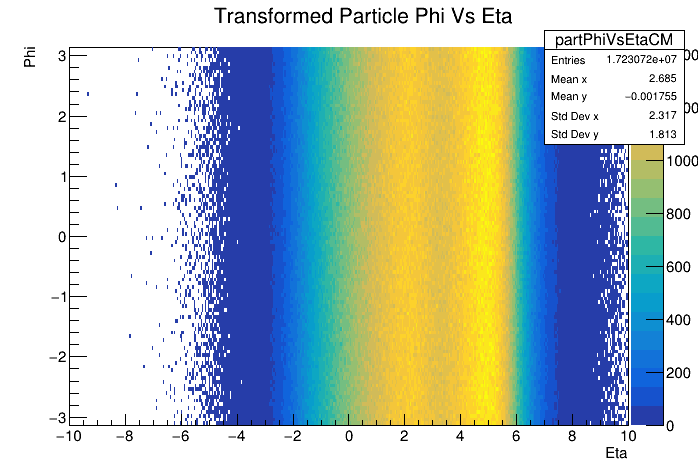 Acceptance Effects: Lab Eta < 4
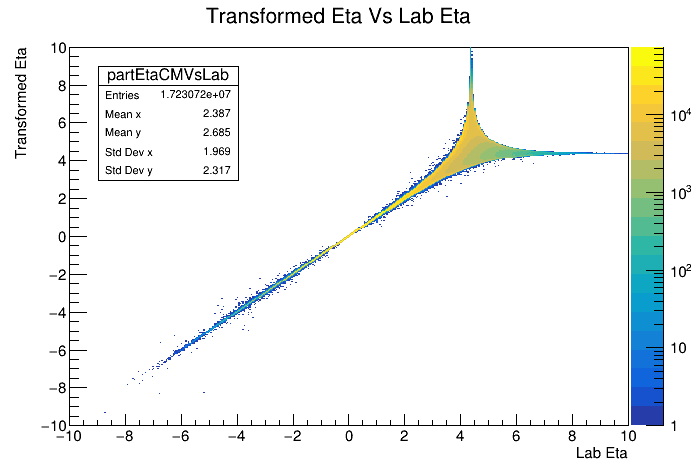 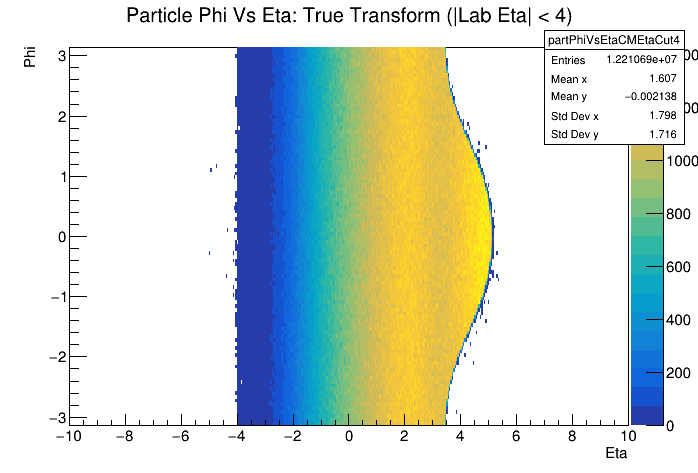 We have seen that the transformed eta/phi distributions match the default Pythia values very well when considering all particles

How does limiting acceptance due to finite detector acceptance effect transformed distribution

See the ‘bulge’ from crossing angle, but particle distribution is still flat in phi within this region
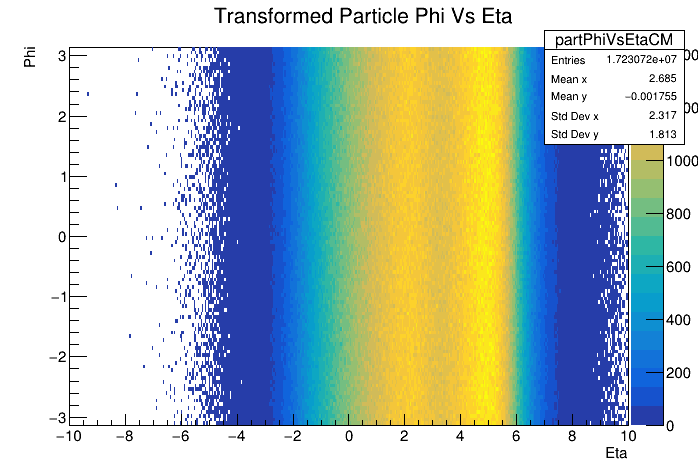 Acceptance Effects: Lab Eta < 3.5
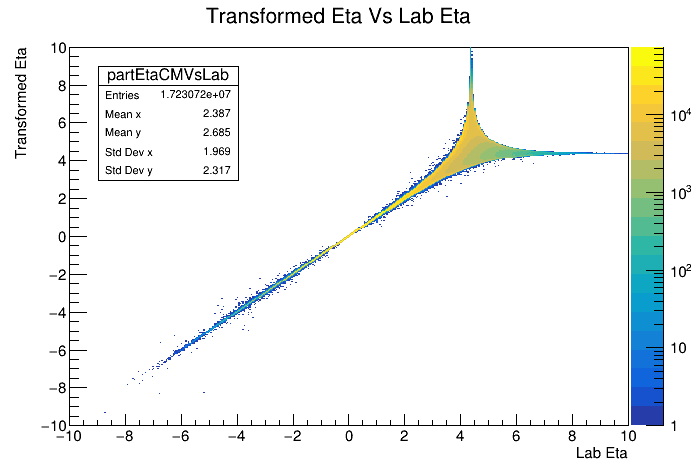 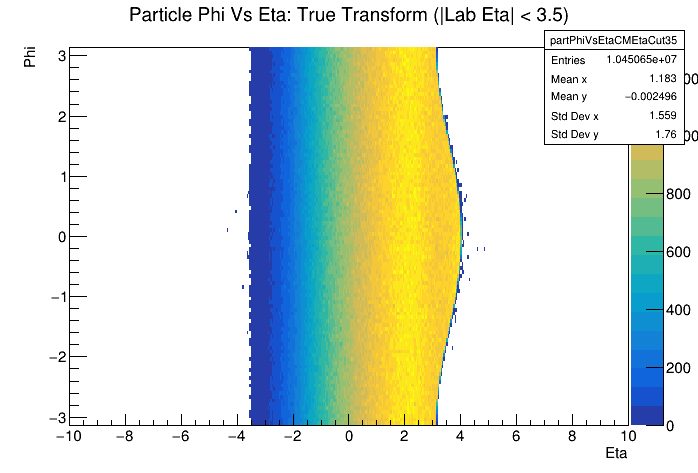 If we look at acceptance of eta between +/- 3.5 in the lab frame (nominal tracking range), ‘bulge’ decreases, but eta range also decreases (no surprise)
Beam Smearing Effects
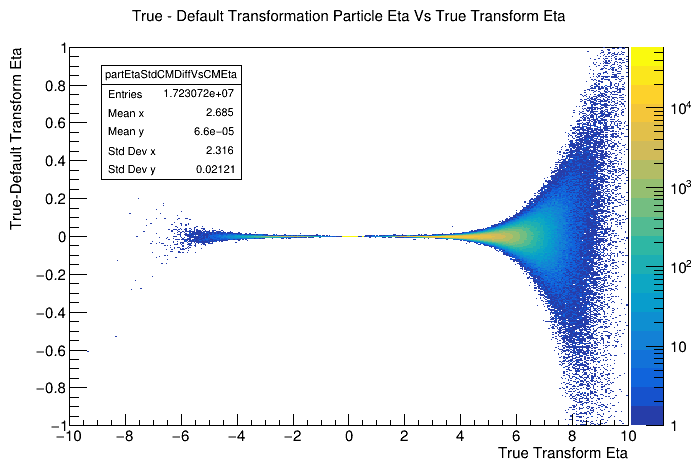 All plots above used transformation constructed assuming perfect knowledge of incoming beams

Divergence, beam energy spread, etc introduce momentum deviations which cannot be measured event by event

Compare true transformation (assuming perfect knowledge) with default transformation (assume nominal beam energies and crossing angle)

Deviations are small at mid-rapidity but grow sizable as you move forward
Beam Smearing Without PID
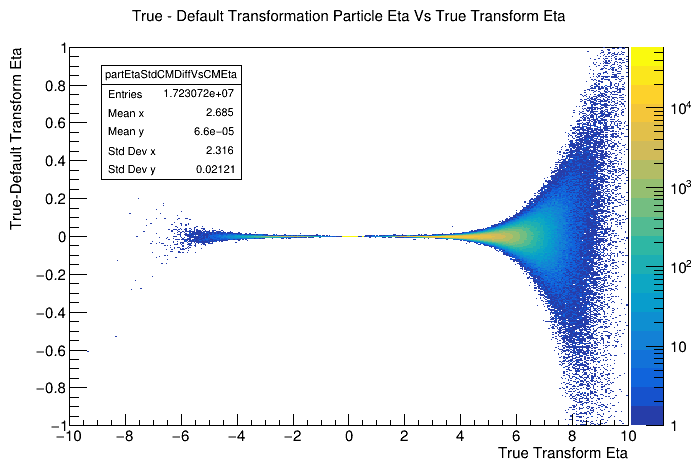 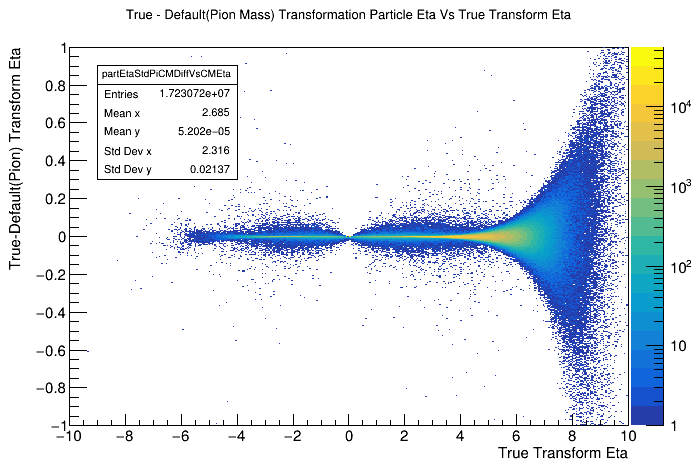 Lorentz transformation depends on momentum and energy of the particle being transformed

How is the transformation affected if we don’t know the energy of the track

Assume all tracks are pions and all neutrals are massless

Look at deviation between true transformation and transformation assuming nominal crossing angle and beam energy as well as the pion mass and massless neutrals assumptions

TODO: Look at detector smearing